Courage
BRAVERY WHEN FACING DIFFICULTY OR DANGER
It took a great deal of courage to stand up against laws that were unfair.
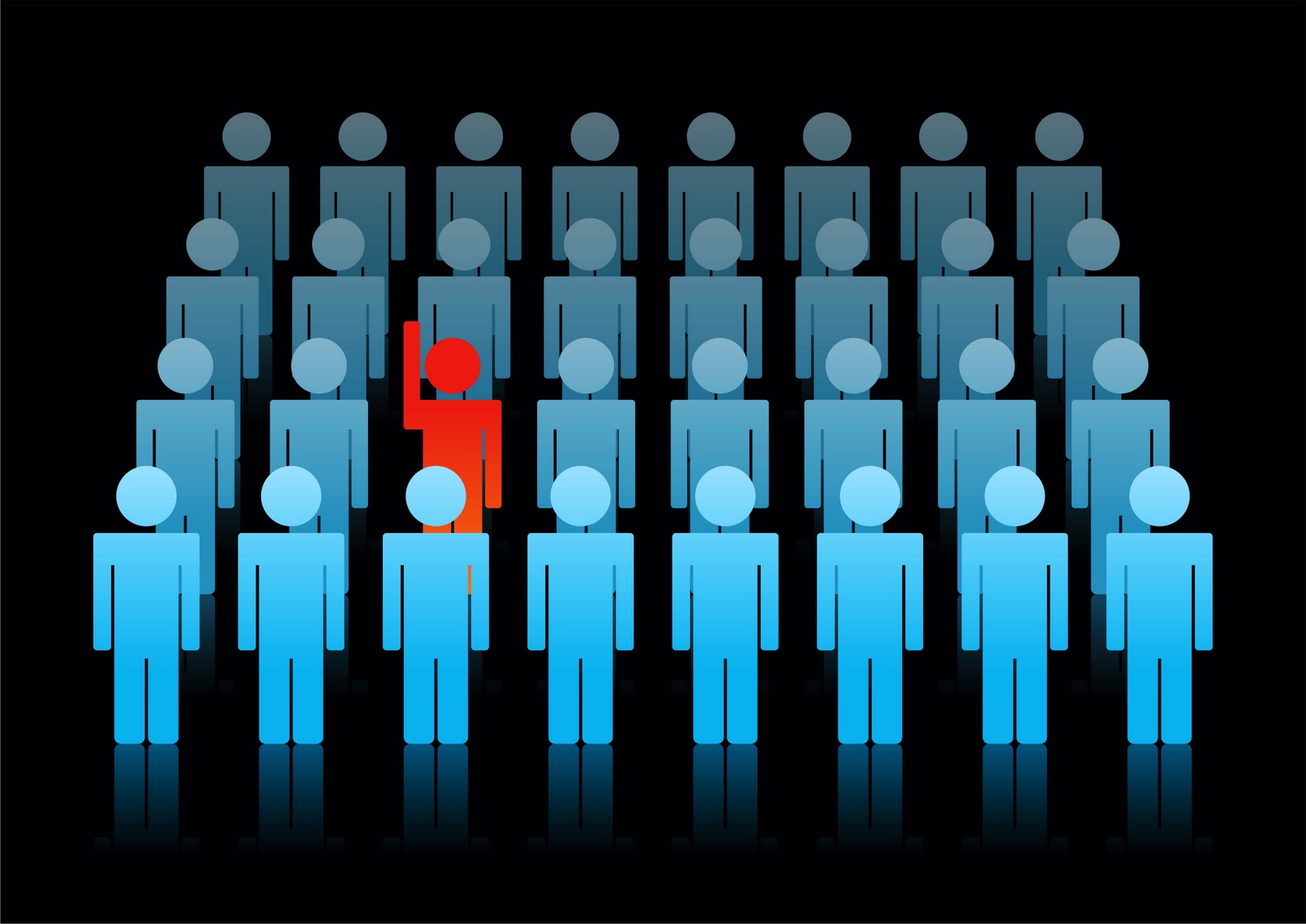 Ballots
SLIPS OF PAPER USED TO CAST OR RECORD VOTES
Our class used paper ballots to record our votes for our class president.
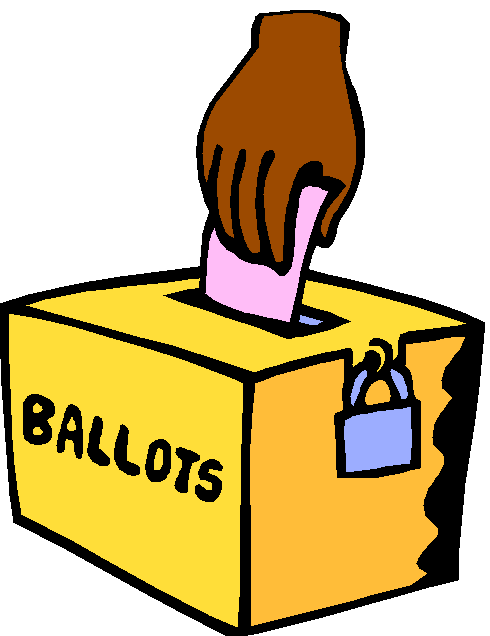 admirable
THE QUALITY OF DESERVING RESPECT OR ADMIRATION
George Washington had many admirable qualities.
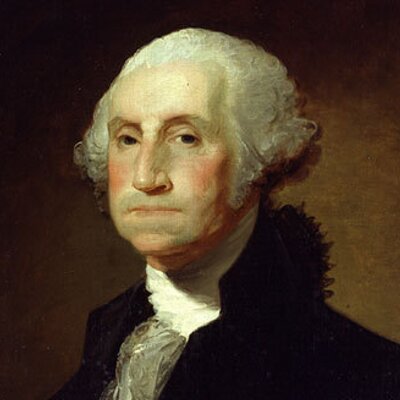 proud
FEELING GREAT HONOR OR SATISFACTION
The first-place tennis team was proud of their accomplishments this year.
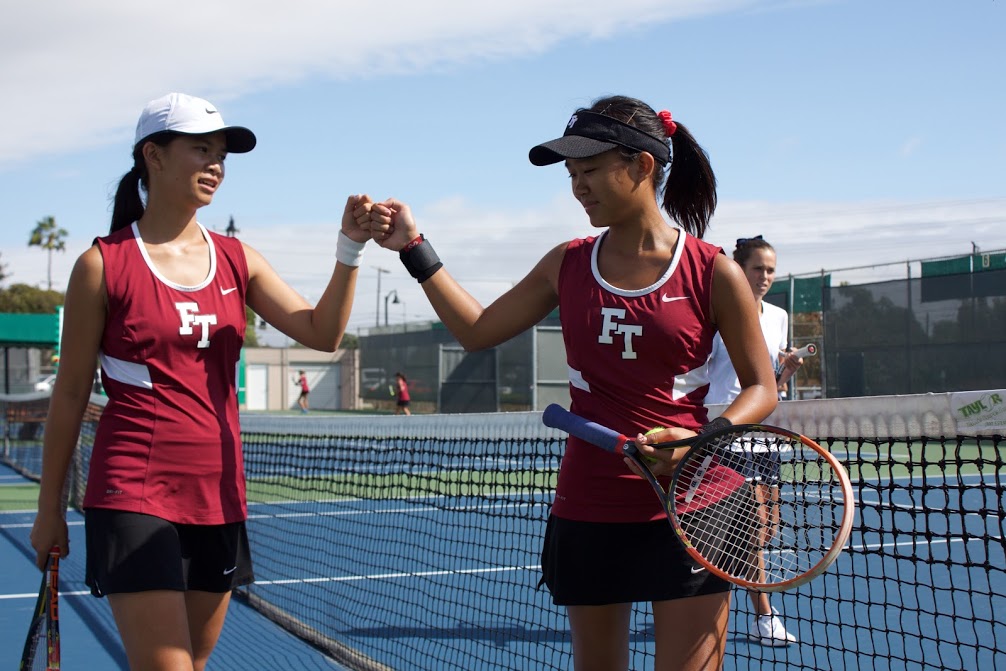 challenge
TO QUESTION WHETHER SOMETHING IS RIGHT OR WRONG
Knowing it was not up for discussion, my sister did not want to challenge my parent’s decision to not get a pet.
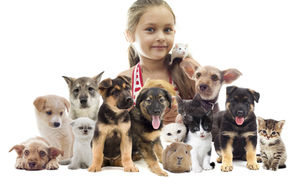 boycott
EXPRESSING STRONG DISAPPROVAL
The community planned to stage a boycott of the store that refused to recycle.
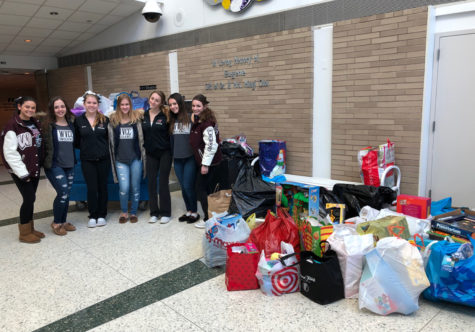 extraordinary
SOMETHING THAT IS INCREDIBLE OR OUT OF THE ORDINARY
The magician’s skills were quite extraordinary and amazed the audience.
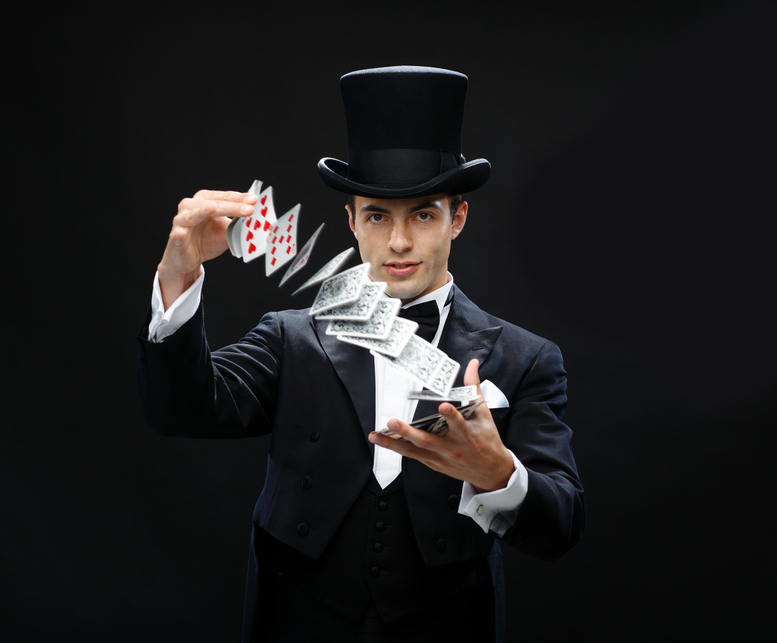 plight
A DIFFICULT OR BAD SITUATION
The plight of the starving people could not be ignored.
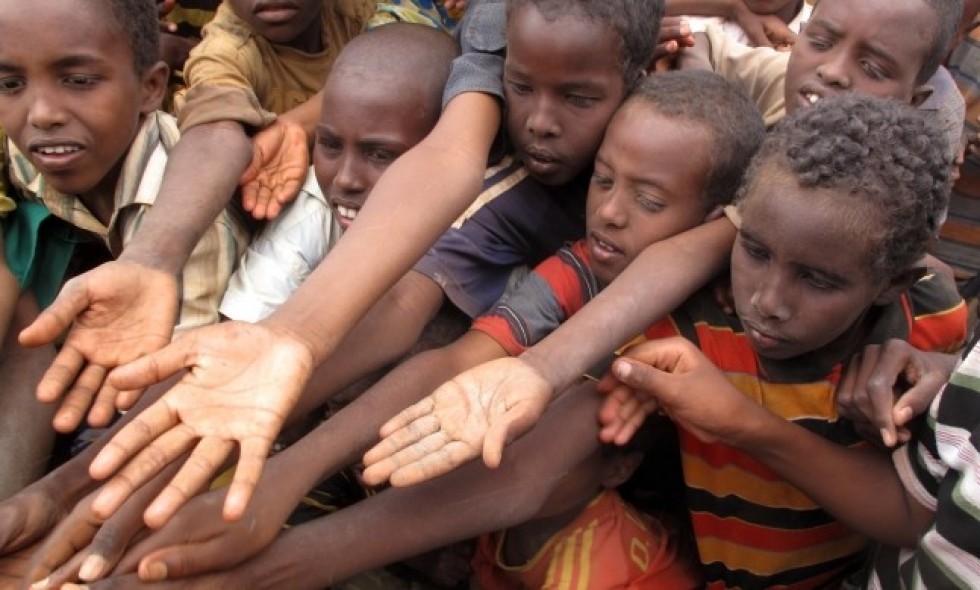 obstacles
PEOPLE OR THINGS THAT STAND IN THE WAY OF FARWARD MOVEMENT OR HOLD UP PROGRESS
There are some obstacles to harvesting crops, such as heavy rains or big storms.
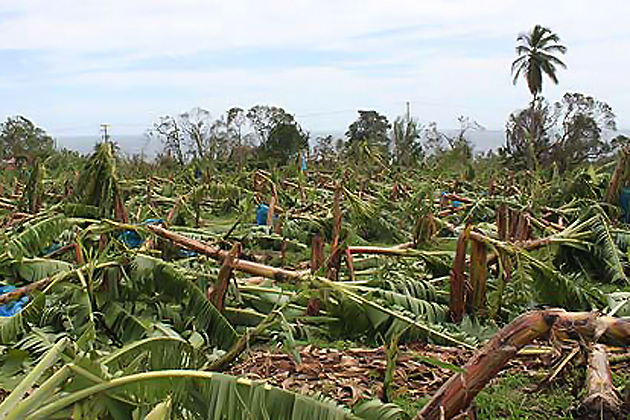